Note on this this document:
The full version of this template slide set contains 36 slides. 
Please feel free to cut down and tailor the set to communicate key messages to your audience.
Protecting local health policy from the vested interests of the tobacco industry
Section 1: The Problem
The harm caused by tobacco
Tobacco industry tactics to influence policy

Section 2: The Solution
WHO FCTC & Article 5.3
Protecting local health policy
Summary
Smoking is an epidemic created and sustained by the tobacco industry. 
Tobacco is a uniquely dangerous consumer product killing half of its regular consumers when used as recommended by the manufacturer.
The tobacco industry has a long history of attempting to “throw sand in the gears of health policy” and of attempting to influence local government policy.  
By reviewing local policies in line with Article 5.3 of the FCTC, local government can ensure that local health policy is not influenced by the vested interests of the tobacco industry and ensure that any necessary dealing with the tobacco industry are appropriate, open and transparent.
Section 1: The Problem
The harm caused by tobacco
Tobacco industry tactics to influence policy

Section 2: The Solution
WHO FCTC & Article 5.3
Protecting local health policy
Why is tobacco different?
Illegal drugs: 1,605
Alcohol: 6,592
HIV: 530
Traffic:
1,775
Leading cause of preventable death in England
See ASH: Smoking statistics: Illness and death for sources
Smoking: 77,800
Obesity: 34,100
Why is tobacco different?
“There is no risk-free level of exposure to tobacco smoke, and there is no safe tobacco product.”

US Surgeon General report, 2010
[Speaker Notes: Tobacco is a uniquely dangerous consumer product killing half of its regular consumers when used as recommended by the manufacturer.

Smoking harms nearly every organ of the body and dramatically reduces both quality of life and life expectancy. 

Smoking causes lung cancer, respiratory disease and heart disease as well as numerous cancers in other organs including lip, mouth, throat, bladder, kidney, stomach, liver and cervix.]
The global burden of tobacco
Use of tobacco causes more than 6 million premature deaths around the world every year. 

The 2013 profits of the top six tobacco companies are equivalent to the combined profits of The Coca-Cola Company, Walt Disney, General Mills, FedEx, AT&T, Google, McDonald’s and Starbucks in the same year.
Source: World Tobacco Atlas
The local burden of tobacco: death
Note to customise this slide:
Save this presentation on your computer
Local data is available Public Health England’s local profiles
Smoking prevalence in XXXX is XX%. 
XX% of pregnant women smoke at the time of delivery in XXXX.
Annually, XXX people die in XXXX from a smoking related illness.
The local burden of tobacco: illness
Note to customise this slide:
Save this presentation on your computer
Insert local figures from Cost to Social Care calculator http://www.ash.org.uk/information/ash-local-toolkit
Smoking means that a further XXXXXX individuals in the [Region] need social care:
Cost to councils is over £XX million
Cost to individuals over £XX million
A further XXXXXX people need informal care from a friend or family member
Smokers need care on average X years before those who don’t smoke
The local burden of tobacco: poverty
Note to customise this slide:
Save this presentation on your computer
Insert local figures from Poverty Calculator  http://bit.ly/1H4vqbT
XXX,XXX households that include a smoker in the [Region]
XX% of them are living below the poverty line
If they quit XX,XXX households would be lifted above the poverty line:
XXXXX adults below pension age
XXXXX adults above pension age
XXXXX dependent children
The local burden of tobacco: cost
Note to customise this chart:
Save this presentation on your computer
Delete the sample chart
Open the Local Costs of Smoking  spreadsheet (http://www.ash.org.uk/information/ash-local-toolkit) to calculate the costs in your locality – instructions on how to use the spreadsheet are contained within it. 
Select a chart and paste it into this document.
Section 1: The Problem
The harm caused by tobacco
Tobacco industry tactics to influence policy

Section 2: The Solution
WHO FCTC & Article 5.3
A policy on protecting health policy from the vested interests of the tobacco industry
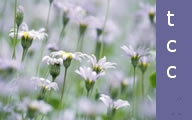 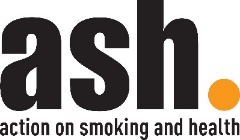 Tobacco Industry Tactics
Attempts to undermine science and legitimate messages from scientific quarters
Manipulation of the media
Public relations
Tactics designed to gain control of the public agenda
Lobbying
Use of front groups and artificially created grassroots movements
Intimidation
Harassment of tobacco control professionals.
Fox et al. WHO
[Speaker Notes: Litigation has revealed thousands of industry documents demonstrating their concerted efforts over decades to “throw sand in the gears” of health policy.]
“In short, we are very clear about our objective
— an unyielding and aggressive defence of our rights to make and sell our products and our consumers’ rights to have a free marketplace so that they can choose and use those products.” 

Phillip Morris International, 1995
“There is a fundamental and irreconcilable conflict between the tobacco industry's interests and public health policy interests.”

Guidelines for implementation of Article 5.3 of the
WHO FCTC
How does this industry attempt to influence local government policy?
The industry has a long record of attempting to influence council policies by: 

Attempting to influence the national agenda by influencing local decision makers
Encouraging public health resources to be spent on a narrow range of activities 
Attempts to frame itself as legitimate partner in addressing smoking related issues
How does this industry attempt to influence local government policy?
This includes:
Industry branding of smoking shelters on council properties
Providing staff, funding and sniffer dogs for joint work on illicit trade
Using subsidiaries to arrange meetings on local harm reduction
How does this affect localgovernment?
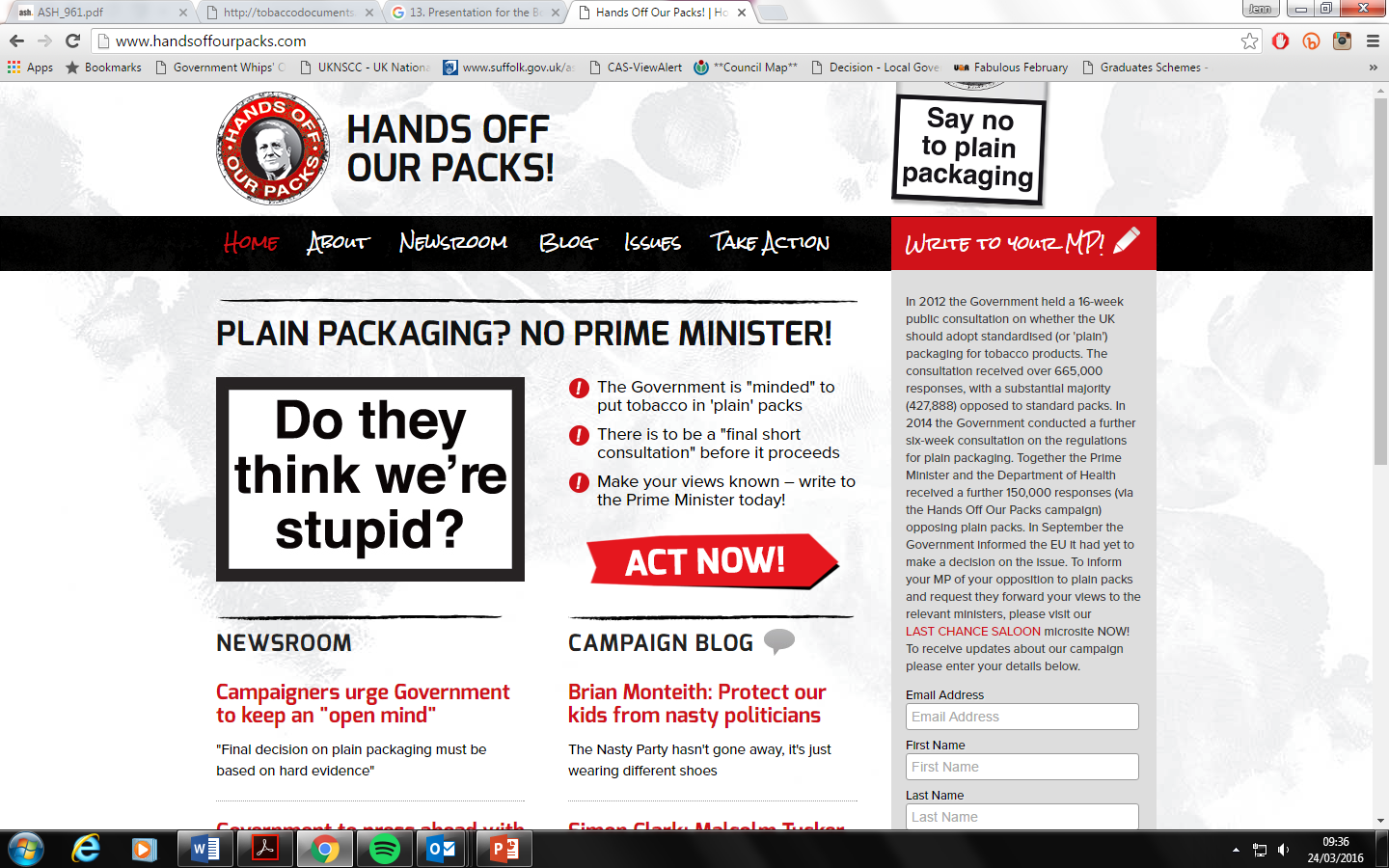 Attempts to influence the national agenda by influencing local decision makers
In 2012, PR firm Luther Pendragon on behalf of Philip Morris contacted trading standards officers around the country.
They warned that standard packs would “lead to a significant increase in counterfeiting and so will harm the sales of legitimate retailers".
Sir Cyril Chantler’s Independent Review of Standardised Packaging concluded “There is no evidence that standardised packaging is easier to counterfeit”.
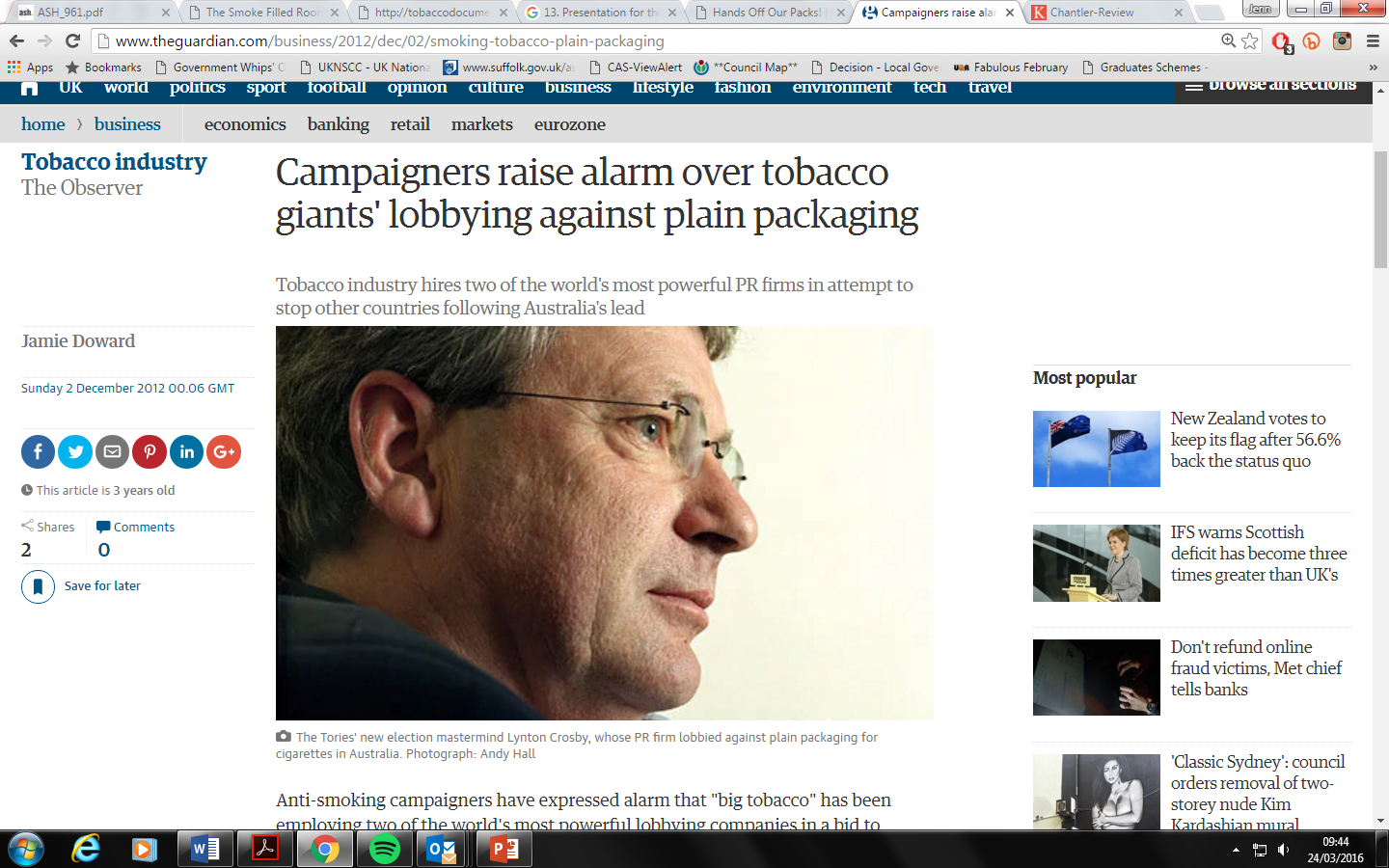 [Speaker Notes: In 2012, PR firm Luther Pendragon on behalf of Philip Morris contacted trading standards officers around the country.

They warned that standard packs would “lead to a significant increase in counterfeiting and so will harm the sales of legitimate retailers".

Sir Cyril Chantler’s Independent Review of Standardised Packaging concluded “There is no evidence that standardised packaging is easier to counterfeit”.]
How does this affect localgovernment?
Encouraging public health resources to be spent on a narrow range of activities 
The industry routinely exaggerates the extent of illicit trade and misrepresents the nature of the illicit market. 
It focusses on counterfeit products and cheap whites rather than the issue of legitimate products being smuggled back into the UK market, which it still makes a profit on and has been shown to be complicit in.
How does this affect localgovernment?
Encouraging public health resources to be spent on a narrow range of activities
“Our team regularly uses intelligence to target illegal tobacco suppliers. However, we don’t believe that counterfeit tobacco is a growing problem, particularly as HMRC has suggested that the smuggling of counterfeit tobacco products has declined in recent years.

“The bottom line is that all tobacco, whether counterfeit or not, will kill around 480 Gateshead residents this year alone.”

Peter Wright, Gateshead Council’s Environmental Health and Trading Standards Manager
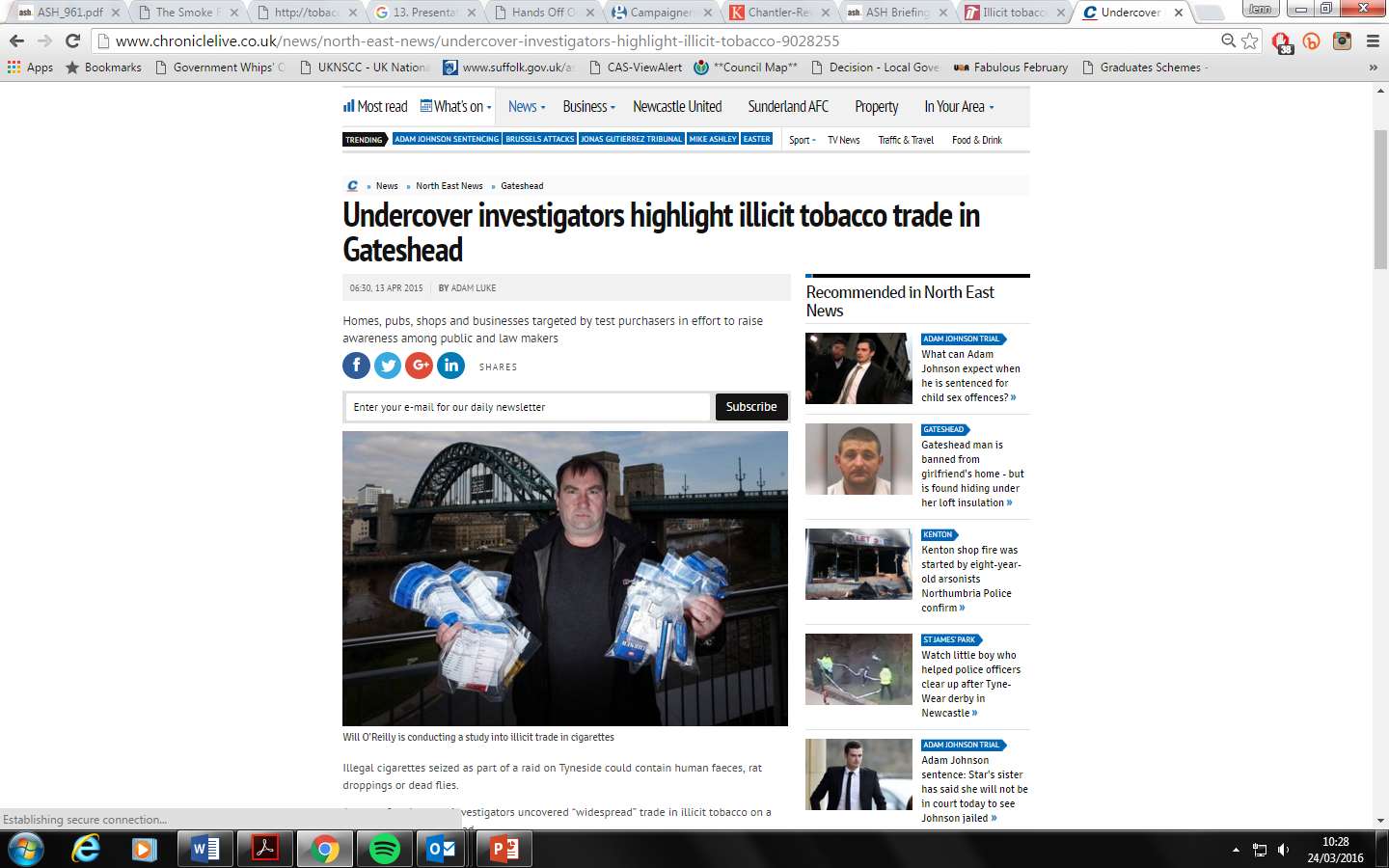 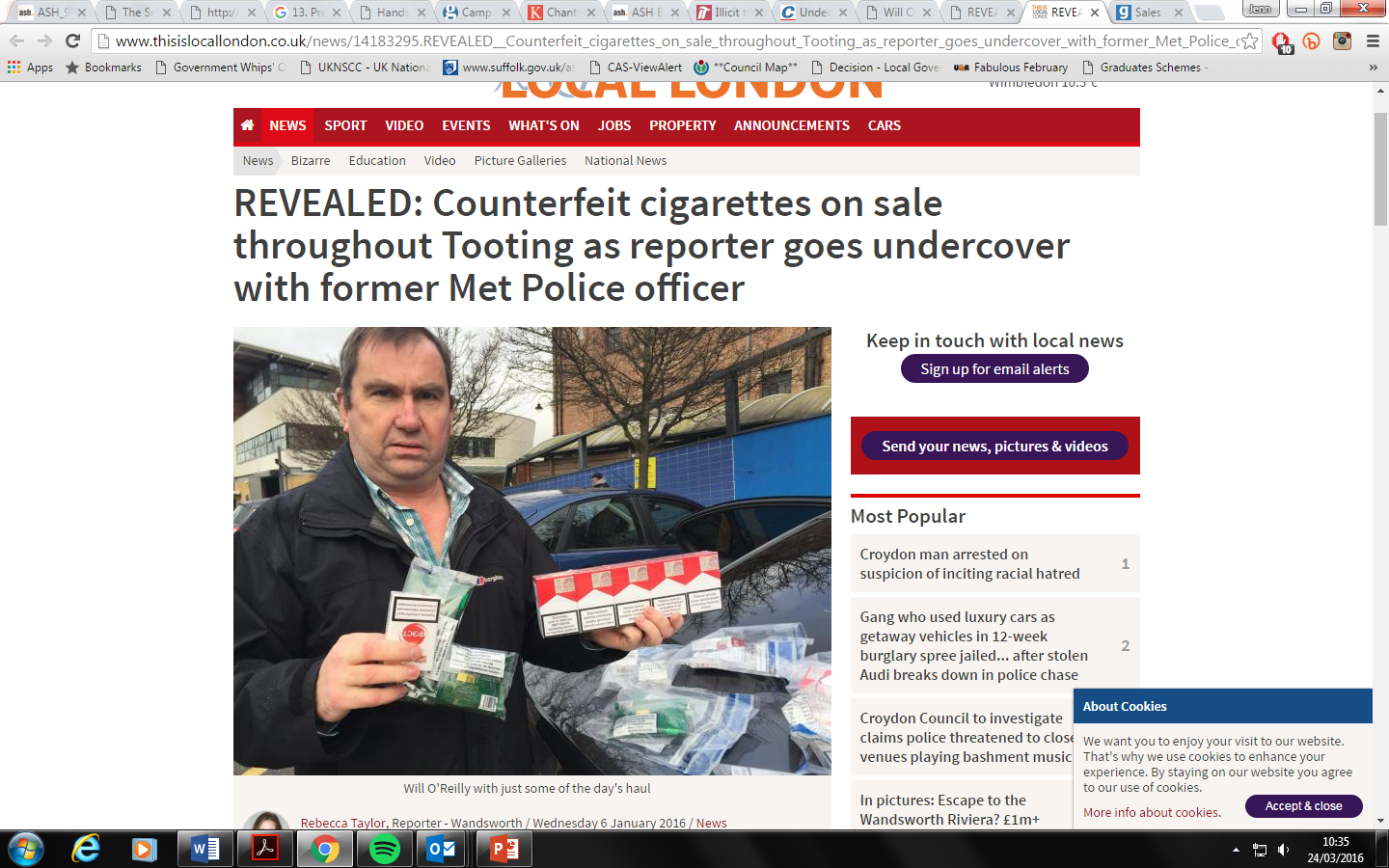 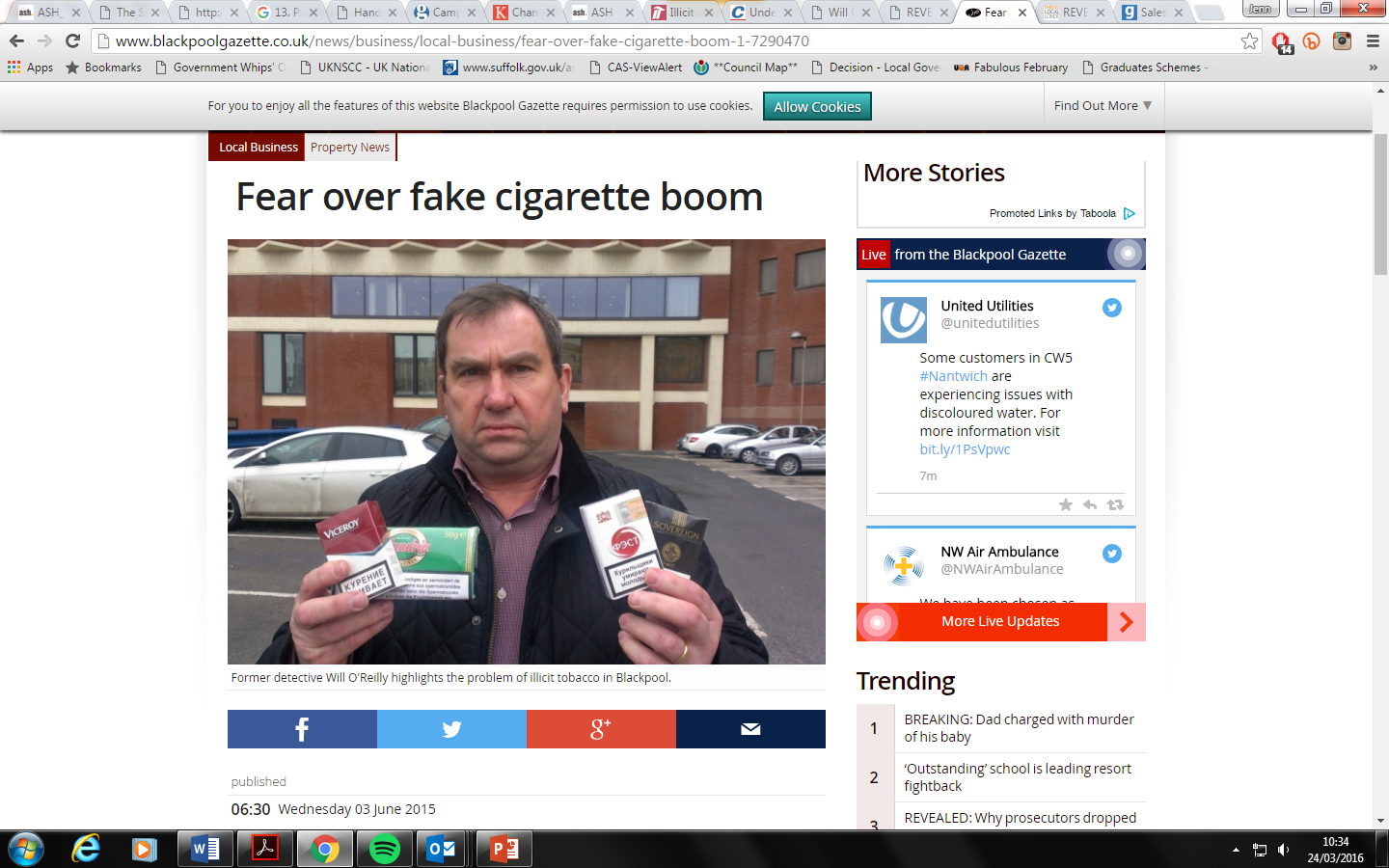 Will O’Reilly: Former Detective Chief Inspector with the Metropolitan Police & consultant for Philip Morris International highlights counterfeit tobacco
[Speaker Notes: Newspaper article feature Will O’Reilly – see Tobacco Tactics for more information about his links to the tobacco industry http://www.tobaccotactics.org/index.php/Will_O%E2%80%99Reilly]
How does this affect localgovernment?
Tobacco industry attempts to frame itself as legitimate partner in addressing smoking related issues 
Case study: Smoking related litter
Cigarette butts are the single most littered item in England, present on 73% of streets. 
This litter poses a safety risk, is an environmental hazard and cleaning it up costs local authorities time and money. 
 Japan Tobacco International and the Campaign to Protect Rural England provided funding for cigarette butt bins in Middlewich.
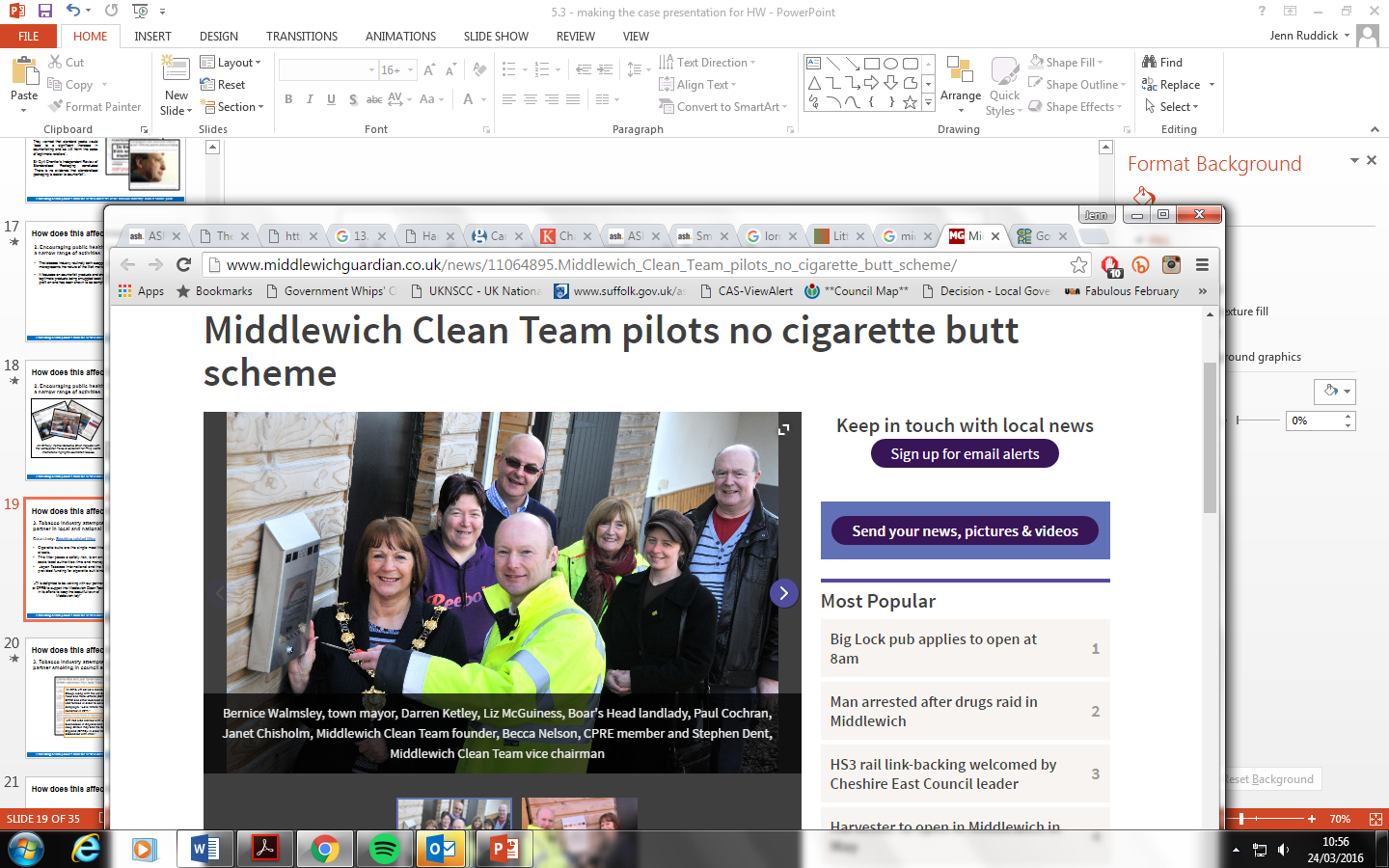 “JTI is delighted to be working with our partners at CPRE to support the Middlewich Clean Team in its efforts to keep the beautiful town of Middlewich tidy!”
Section 1: The Problem
The harm caused by tobacco
Tobacco industry tactics to influence policy

Section 2: The Solution
WHO FCTC & Article 5.3
A policy on protecting health policy from the vested interests of the tobacco industry
The WHO Framework Convention on Tobacco Control
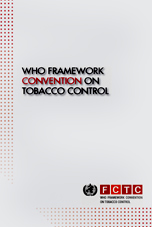 Use of tobacco causes more than 6 million premature deaths around the world every year. 
The WHO Framework Convention on Tobacco Control is the first global public health treaty.
The purpose of the treaty is:
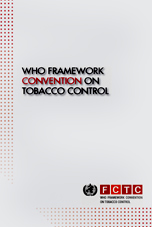 “To protect present and future generations from the devastating health, social, environmental and economic consequences of tobacco consumption and exposure to tobacco smoke … to reduce continually and substantially the prevalence of tobacco use and exposure to tobacco smoke.”
Core demand reduction provisions
Price and tax measures to reduce the demand fortobacco 
Protection from exposure to tobacco smoke
Regulation of the contents of tobacco products 
Regulation of tobacco product disclosures 
Packaging and labelling of tobacco products 
Education, communication, training and public awareness
Tobacco advertising, promotion and sponsorship and demand reduction measures concerning tobacco dependence and cessation 
Illicit trade in tobacco products
Sales to and by minors 
Provision of support for economically viable alternative activities
Article 5.3 – protecting local health policy
Article 5.3 of the FCTC commits Parties to protecting their public health policies from the commercial and vested interests of the tobacco industry.
The UK has explicitly committed to live up to this obligation (in chapter 10 of the Tobacco Control Plan for England) and this obligation extends to local government
Article 5.3 – protecting local health policy
Article 5.3
General Obligations

“In setting and implementing their public health policies with respect to tobacco control, Parties shall act to protect these policies from the commercial and other vested interests of the tobacco industry in accordance with national law.”
Article 5.3 – protecting local health policy
Article 5.3
Local responsibilities 

The Department of Health has encouraged local authorities “to follow the Government’s lead in this area, and take necessary action to protect their tobacco control strategies from vested interests. While we recognise that there may be legitimate operational reasons for local authorities to deal with the tobacco industry, we would encourage transparency in all dealings”.
Section 1: The Problem
The harm caused by tobacco
Tobacco industry tactics to influence policy

Section 2: The Solution
WHO FCTC & Article 5.3
Protecting local health policy
Article 5.3 – why local government needs to review its policies
Reviewing local policies and taking action to ensure that local health policy is adequately protected from the vested interests of the tobacco industry will:
Provide transparency and openness for local residents 
Protect the council from criticism over unnecessary engagement with the tobacco industry 
Ensure any necessary engagement is appropriate 
Ensure that tobacco industry attempts to influence local health policy are recognised and dealt with appropriately
Demonstrate that the council is meeting its obligations as parties to the Framework Convention on Tobacco Control (FCTC) and to the Local Government Declaration on Tobacco Control
Article 5.3 – why local government needs to review its policies
The first electronic cigarette E-Voke to receive medicinal licensing to date is owned by Nicoventures, a subsidiary owned by British American Tobacco. 
If this product comes to market then local stop smoking services will be able to prescribe the product as a quitting aid. 
It is the duty of healthcare professionals to prescribe the best product for their client regardless of whether it is owned by a tobacco company.
Ensuring that local policies are in line with Article 5.3 will ensure that local health policy remains protected from vested interests of the tobacco industry and that any necessary interaction with the industry is appropriate.
For more information please see joint ASH/NCSCT guidance and ASH briefing on electronic cigarettes.
Article 5.3 – what will a policy review involve
Mapping departments and activities that fall under the remit of Article 5.3 
On-site interviews with selected departments’ key employees and key members
Review and analysis of the most relevant existing policies and activities for compliance with the article 5.3 and its guidelines
Any action required to remedy conflicts found.
This could include:
the introduction of a communications log
inclusion of specific references to the tobacco industry within council policies such as the declaration of interest and sponsorship policies.
Summary
Smoking is an epidemic created and sustained by the tobacco industry. 
Tobacco is a uniquely dangerous consumer product killing half of its regular consumers when used as recommended by the manufacturer.
The tobacco industry has a long history of attempting to “throw sand in the gears of health policy” and of attempting to influence local government policy.  
By reviewing local policies in line with Article 5.3 of the FCTC, local government can ensure that local health policy is not influenced by the vested interests of the tobacco industry and ensure that any necessary dealing with the tobacco industry are appropriate, open and transparent.
Protecting local health policy from the vested interests of the tobacco industry